Pes Dingo
Filip Vaľko
Základné informácie
dĺžka: 0,72 – 1,1 m
chvost: 21 – 36 cm
hmotnosť: 9 – 21,5 kg
dĺžka života vo voľnej prírode: 8 – 10 rokov
dĺžka života v zajatí: až 14 rokov
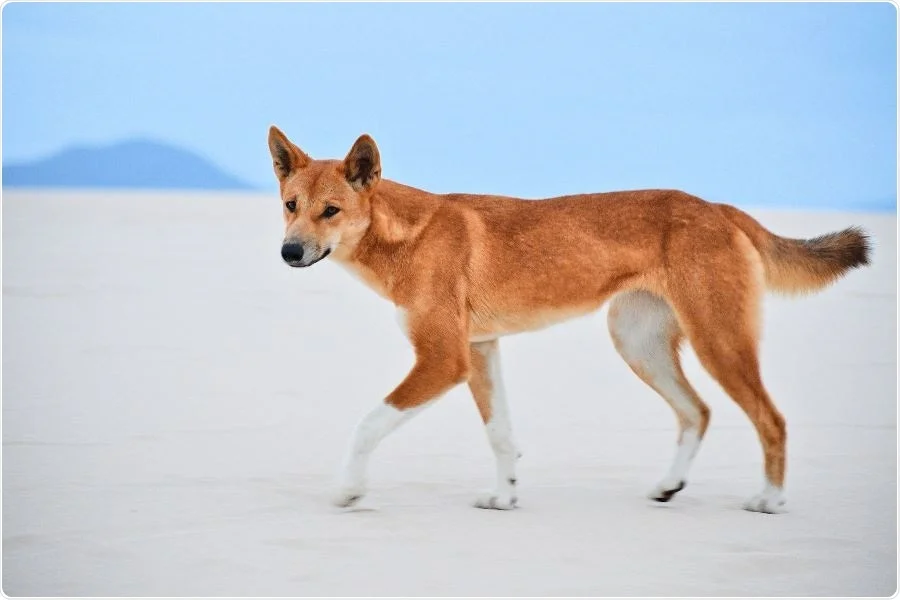 Vzhľad
Dingo má svalnaté a silne stavané telo. 
Hmotnosť šelmy sa pohybuje medzi 12 až 22 kg.
 Mäkká a krátka srsť má najrôznejšiu farbu, niekedy je sfarbená do svetlo zlatistej, inokedy do tmavo hnedej až čiernej. Najtypickejší sú ale dingovia sfarbený do zlatočervena.
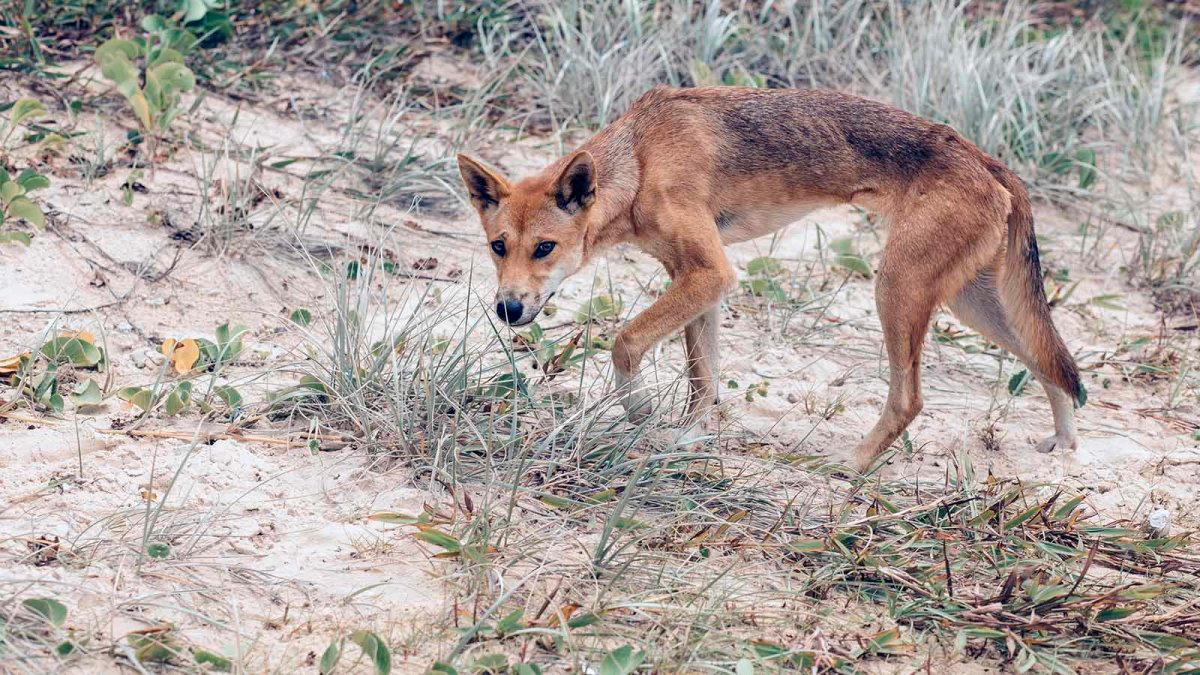 Pôvod
Dingo sa rozmnožil asi pred 5000 rokmi z veľmi malej skupiny psov, možno iba z jedinej samice. Alebo zo skupiny psov z ázijskej pevniny, ktorá stratila genetickú rôznorodosť.
 Dingo sa teda do Austrálie dostal najskôr pri expanzii ľudí hovoriacich austronézskymi jazykmi z južnej Číny cez Taiwan a Indonéziu do Melanézie a Polynézie.
Mláďatá
Pes Dingo sa pári v júni až v auguste. Šteňatá sa narodia približne za 9 týždňov po spárení. Samici sa môže narodiť až deväť šteniat. Mláďatá sú schované v brlohu pod zemou, z ktorého prvýkrát vylezú po troch týždňoch od narodenia. Po ôsmich týždňoch opúšťajú brloh úplne. Mladých dingov na cestách najprv sprevádzajú dospelí, v troch až šiestich mesiacoch sa úplne osamostatnia.
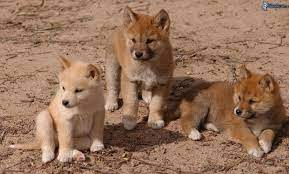 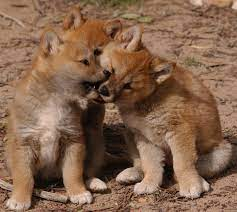 Životné podmienky
Táto psovitá šelma obýva Austráliu a niektoré oblasti krajín juhovýchodnej Ázie. 
Žije v opustených a rozšírených zajačích norách alebo podobných podzemných priestoroch v blízkosti zdrojov vody.   
Niektorí Austrálčania ich ale chovajú ako domácich miláčikov. V iných krajinách sú k videniu v zoologických záhradách, u nás v Čechách to je ZOO v Plzni.
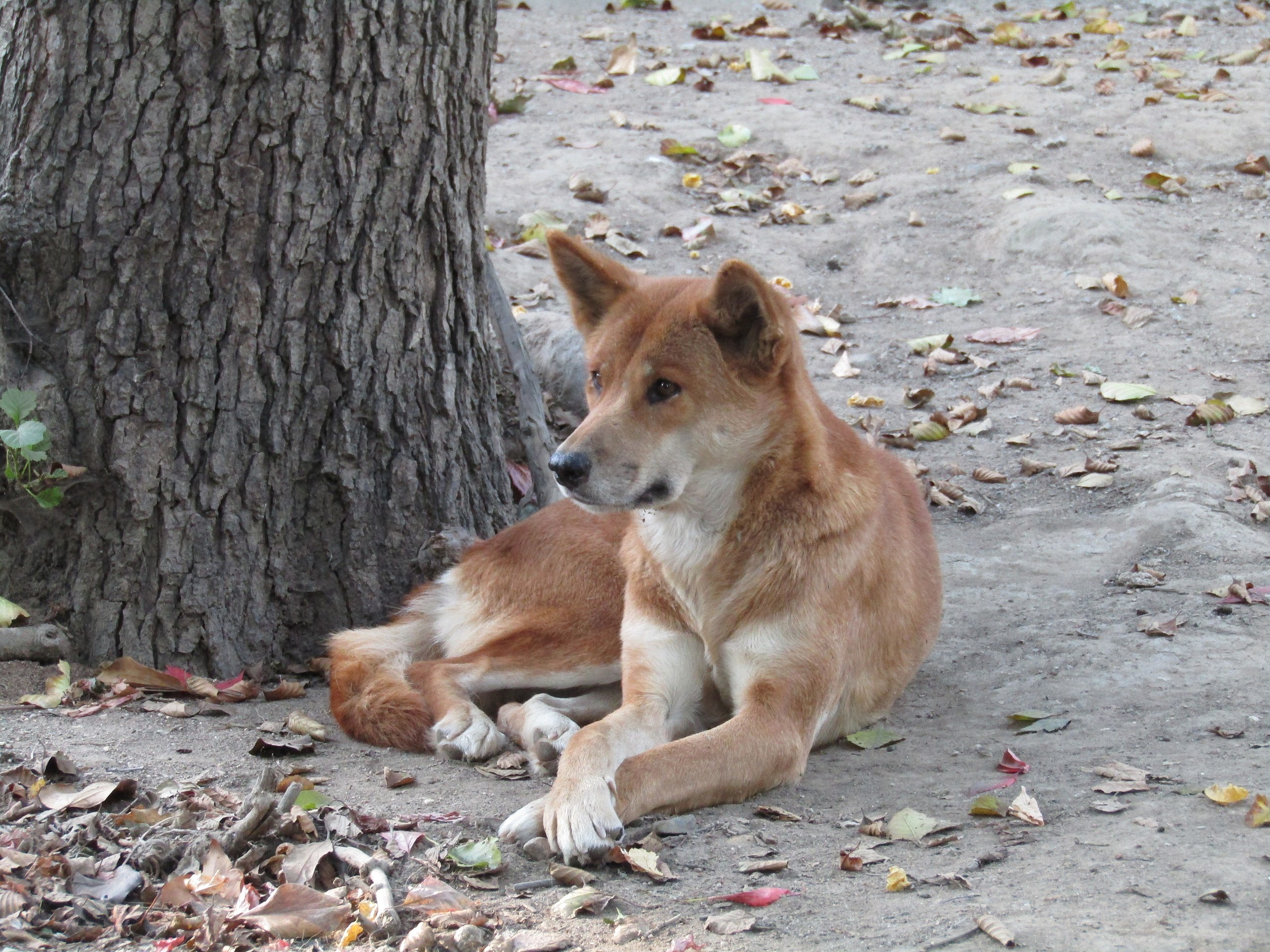 Potrava
Dingo má tú potravu, ktorú si sám uloví. Loví raz denne za súmraku. Väčšinou to bývajú plazy a králiky, ale sú to aj malé kengury a vtáky. Pokiaľ ale lovia vo svorke, ukoristia si aj veľké zviera, ako je napríklad klokan. Zvyšky koristi zástupcovia dinga zahrabávajú do zeme, aby ich vyhrabali a zjedli neskôr. Príležitostne alebo v čase núdze sa živí aj ovocím, časťami rastlín a zdochlinami.
https://www.youtube.com/watch?v=AWEQKLCqSRI
Správanie
Najaktívnejší je pri súmraku a svitaní, všeobecne je považovaný za nočného tvora. Vie štekať, ale zvuk je iný, než poznáme u domácich chlpáčov. Keď sa ale chce prejaviť, väčšinou je to vytím. Voči ľuďom je plachý, od ľudských obydlí sa drží v dostatočnej vzdialenosti, a pokiaľ nie je dingo priamo ohrozený, pred možným nepriateľom uteká.
 https://www.youtube.com/watch?v=XI8S_gEG2Qo
Ďakujem
https://www.youtube.com/watch?v=dQw4w9WgXcQ




Zdroje: https://www.spokojnypes.sk/dingo/
                 https://sk.wikipedia.org/wiki/Dingo_austr%C3%A1lsky